Sorsogon State College
Office of the Student Services
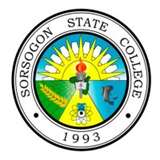 Contact Person: Prof. Teresita D. Aninipot
	              Director, Student Services

Office Telephone Number:052-421-55-24